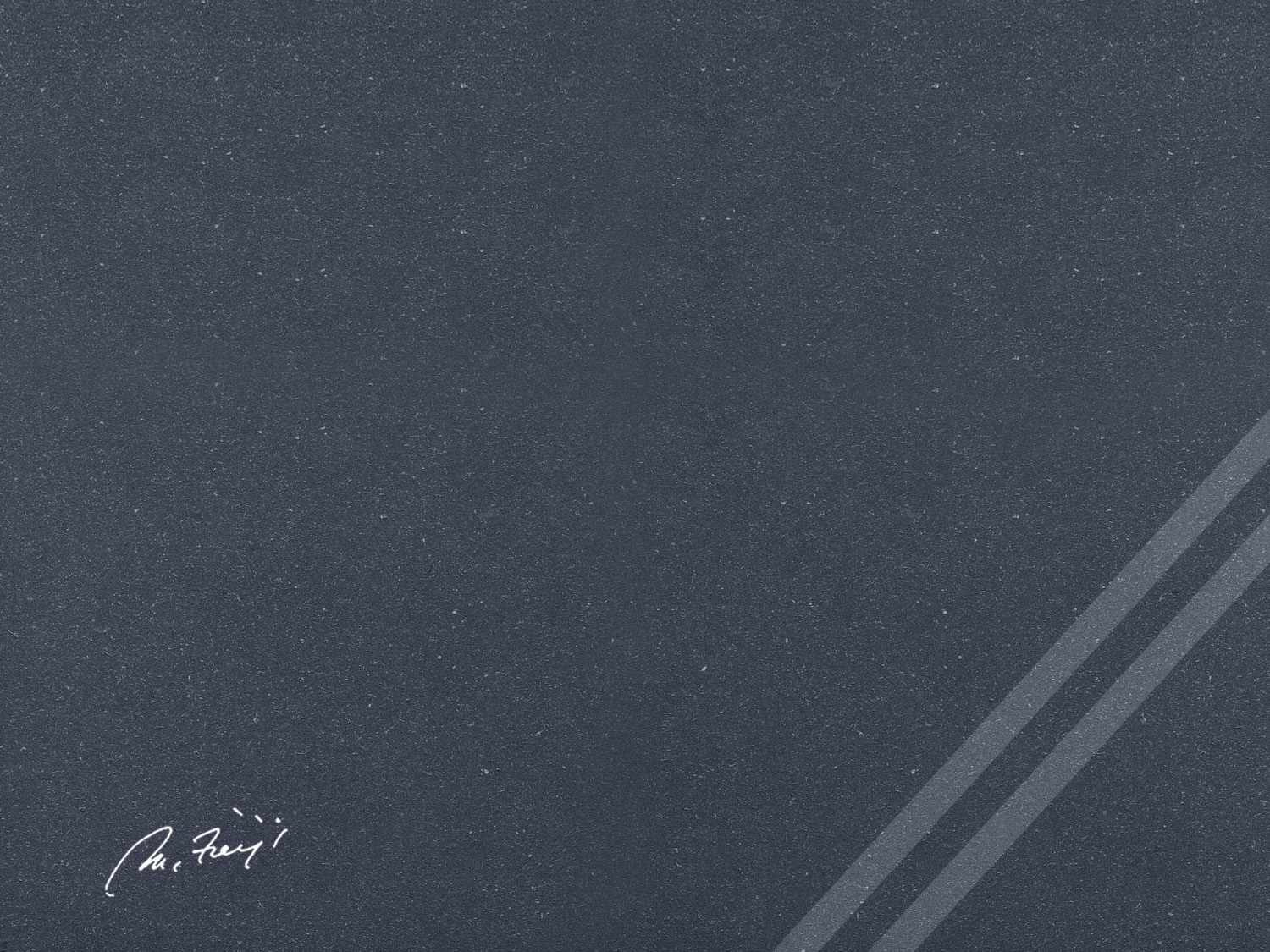 الإستراتيجية الزراعية اللبنانية 2021-2025 بالتعاون مع منظمة الأغذية والزراعة للأمم المتحدة
وزارة الزراعة 
قصر اليونيسكو
10 حزيران 2020
المهندس موسى فريجي
  ممثلاً:	نقابة المهندسين اللبنانيين
				    مجلس المندوبين للإتحاد العام للنقابات الزراعية
				    النقابة اللبنانية للدواجن
المحتوى
أسباب تراجع الزراعة منذ عام 1992.

العجز التجاري الدائم.
 
البطالة المتزايدة.

الوضع المالي المأزوم والإنخفاض الحاد لقيمة الليرة اللبنانية أمام الدولار.

تفاصيل إستيراد المنتجات الزراعية والغذائية وإمكانية إحلال إنتاج لبناني محلّها.

ضرورة تحفيز الإستثمار في الزراعة ووسائل التحفيز.

مصادر تمويل الإستثمار.

النتائج المرتقبة في هكذا سياسة.
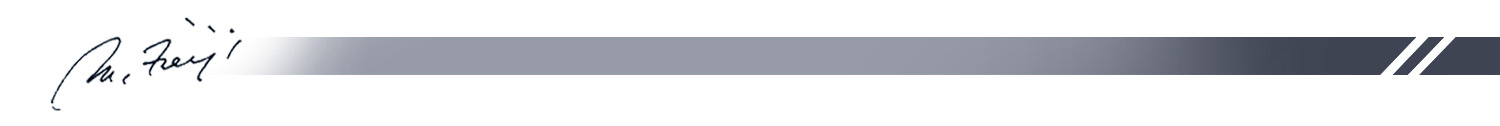 2
أسباب تراجع الزراعة منذ عام 1992
إعتماد سياسة خاطئة مبنيّة على كلفة الإنتاج المرتفعة في لبنان وحصر الإستثمار في السياحة والخدمات.

توقيع إتفاقيات التبادل التجاري الحرّ مع:
المجموعة الأوروبية.
مجموعة الدول اليورو متوسطية.
مجموعة الدول العربية وإتفاقية المنطقة العربية الحرة.
إتفاقيات ثنائية مع سوريا ومصر والكويت. 

إصدار قانون حماية الإنتاج الوطني والذي يحمي المستورِد.

إصدار قانون حماية المستهلك والذي يحمي المستورِد.
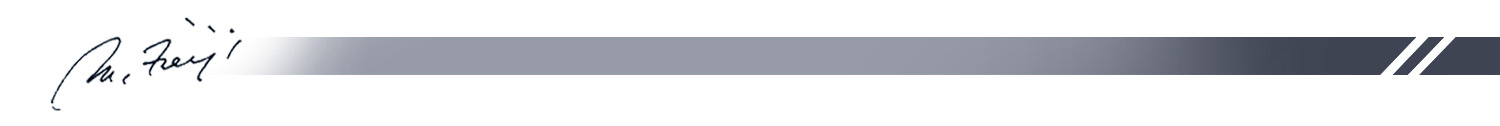 3
أسباب تراجع الزراعة منذ عام 1992(تابع)
مفاوضة منظمة التجارة العالمية WTO والإنصياع لشروطها بتخفيض معدّل الرسوم الجمركية الى ما دون الـ 5% وما زلنا عضواً مراقِباً وليس عضواً دائماً بسبب معارضة الولايات المتحدة الأميركية.

المنتجات الزراعية المستورَدة مدعومٌ إنتاجها من بلدان منشأها وبالتالي فقيمتها لا تمثل كلفتها الحقيقية وبالتالي يصعب على المُزارع اللبناني منافستها.

تهريب المنتجات الزراعية من سوريا.
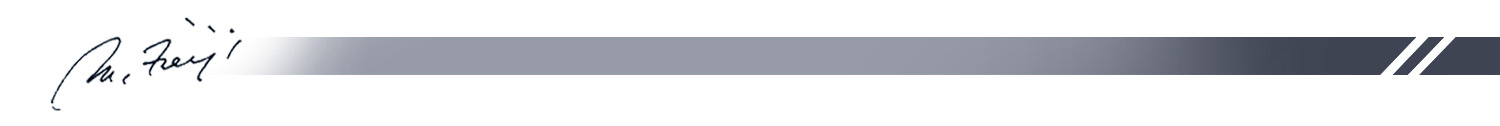 4
العجز التجاري الدائم
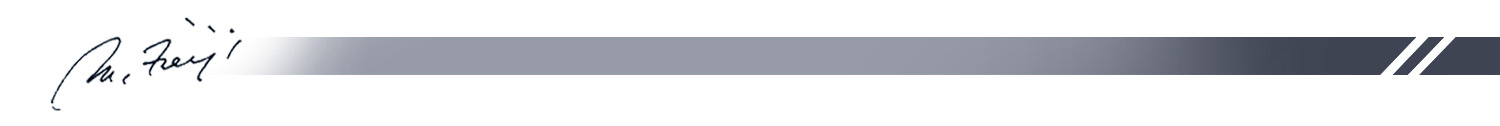 5
البطالة المتزايدة
تزايدت البطالة من 20% في عام 2016 إلى 50% في عام 2020.

يُقدّر عدد متخرّجي الجامعات بـ 35 ألف متخرّج سنوياً.

يستوعب لبنان منهم فقط 10 آلاف متخرّج.

تتمّ هجرة 25 ألف متخرّج سنوياً كلفة تنشئتهم وتعليمهم 12,5 مليار دولار.

تراوح تحويل الخرّيجين المهاجرين الى ذويهم بين 6 و 8 مليار دولار سنوياً.

تكون خسارة لبنان من هجرة الكفاءات 5,5 مليار دولار سنوياً، هذا عدا عن قيمة انتاجيّتهم فيما لو وجدوا عملاً في لبنان.

فرص العمل في دول الخليج وأفريقيا تتضاءل سنةً بعد سنة.
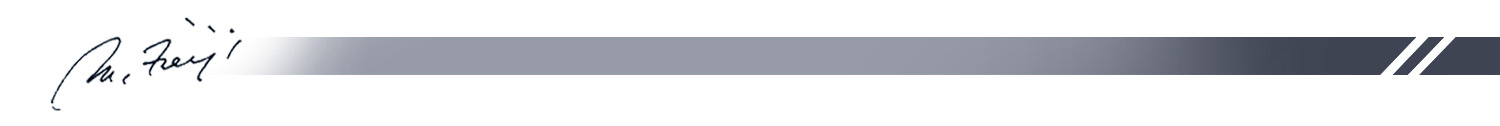 6
الوضع المالي المأزوم
عاش لبنان فترة ذهبية بتحديد سعر صرف الدولار لخمس وعشرين سنة المنصرمة وذلك بإعتماد الـPonzi Scheme .

تبخّرت أموال المودعين على مصاريف الحكومات المتعاقبة منذ عام 1992 وما رافقها من محاصصة وهدر وفساد.

إنخفضت قيمة الليرة اللبنانية أمام الدولار في فترة ستة أشهر من 1507,5 ل.ل. إلى 4,200 ل.ل. للدولار أي بتراجعٍ قارب الأضعاف الثلاثة دون أي أفقٍ واضحة لِلَجمه.

تراجعَ الإستيراد نوعاً ما وخاصةً في الكماليات والسيارات، لكن استمر إستيراد الحاجيات ولم يتراجع استيراد المواد الغذائية إلاّ قليلاً.
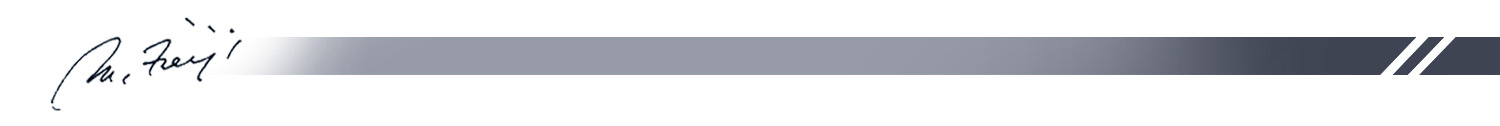 7
تفاصيل إستيراد المنتجات الزراعية والغذائية وإمكانية إحلال إنتاج لبناني محلّها
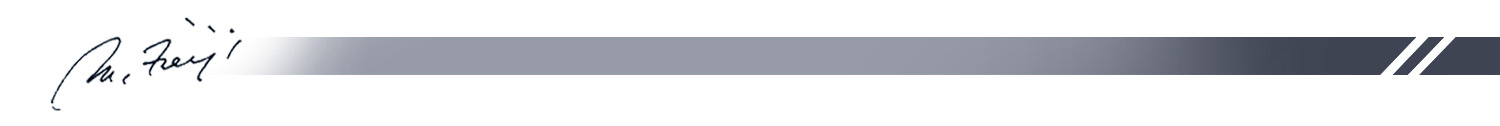 8
تفاصيل إستيراد المنتجات الزراعية والغذائية وإمكانية إحلال إنتاج لبناني محلّها (تابع)
تشكل قيمة المنتجات الزراعية والصناعات الغذائية للحلول محل بعض المستوردات بـ 1,692 مليار دولار من أصل 2,820 أي 60% من ذات المنتجات.

يحتاج إنتاج هذه المنتجات إلى إستثمارات تقدر بـ 2,2 مليار دولار ويمكنها توفير 44,000 فرصة عمل جديدة خاصة في المناطق الزراعية كالبقاع والشمال والجنوب.
9
ضرورة تحفيز الإستثمار في الزراعة ووسائل التحفيز
في ظل الأزمة الإقتصادية والمالية المتنامية تعالت المطالبة بتحويل لبنان إلى بلد منتج.

المنتجون المَوعودون هم مستثمرون توّاقون للإستثمار في لبنان لكن يلزمهم التحفيز.

التحفيز المطلوب هو:
الحماية من المنتجات المستوردة المدعومة من منشأها وهذا هو الأهم.
قضاء عادل ومستقل.
أمن.
تسهيل الحصول على التراخيص.
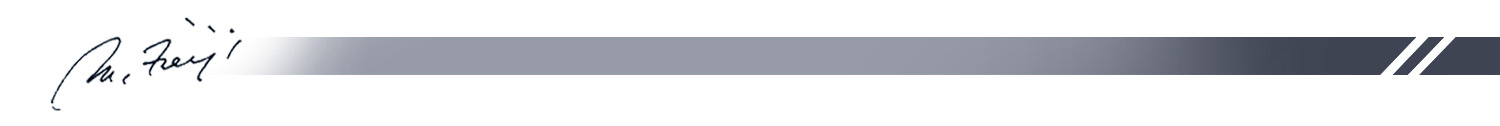 10
ضرورة تحفيز الإستثمار في الزراعة ووسائل التحفيز (تابع)
الحماية تعني الحماية الجمركية الفاعلة لكلّ منتَج يُنتَج أو يمكن إنتاجه في لبنان. الفاعلية تعني 50 - 100% رسوم جمركية من أجل تحفيز المستثمرين للإستثمار.	

تفعيل الحماية الجمركية يتطلّب تجميد العمل بكل إتفاقيات التبادل التجاري الحرّ مع المجموعات والدول دون إستثناء ولمدة لا تقل عن 15 سنة.

لجم التهريب من سوريا.

يمكن إعتماد ذات السياسة الحمائية لتفعيل القطاعات الصناعية.
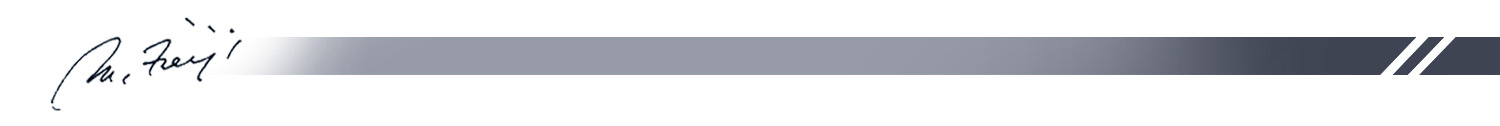 11
مصادر تمويل الإستثمار
بالرغم من الأزمة المالية استطاع المستوردون إستيراد الإحتياجات الأساسية وخاصة الغذائية حتى الآن واستخدموا العملة الصعبة اللازمة للإستيراد.

لدى تفعيل الحماية الجمركية سوف ينخفض حجم الإستيراد ويحلّ محلّه الإنتاج المَحلّي بصورة تدريجية.

بلغت قيمة المستوردات الغذائية والزراعية ما معدّله 3 مليارات دولار سنوياً وهذه يمكن أن تحوّل إلى استثمار في الإنتاج المحلّي الزراعي.

هنالك مغتربون توّاقون للعودة بخبراتهم وأموالهم إلى لبنانٍ مستقرّ أمنيّاً. تقدّر مدخراتهم بأربعين مليار دولار يمكن أن يساهم جزء وفير منها للإستثمار في الزراعة والإنتاج الغذائي.
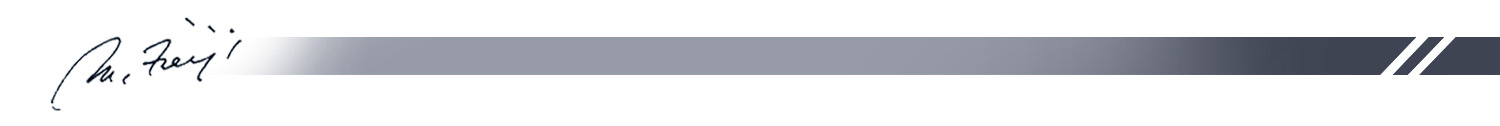 12
النتائج المرتقبة في هكذا سياسة
تحقيق الإستقرار الإقتصادي إلى حدٍ كبير.

تخفيض مستوى البطالة.

الإستفادة من الكفاءات اللبنانية للتطوير.

تحسين النوعية وتخفيف الكلفة توطئةً للولوج في التصدير.
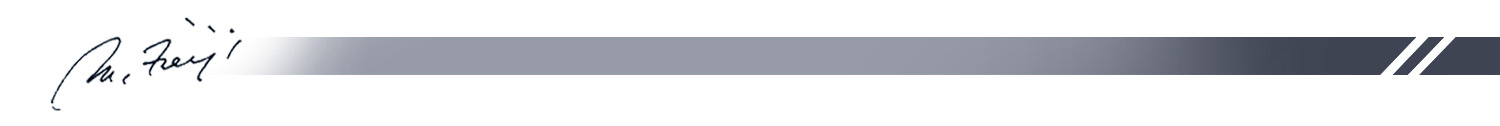 13
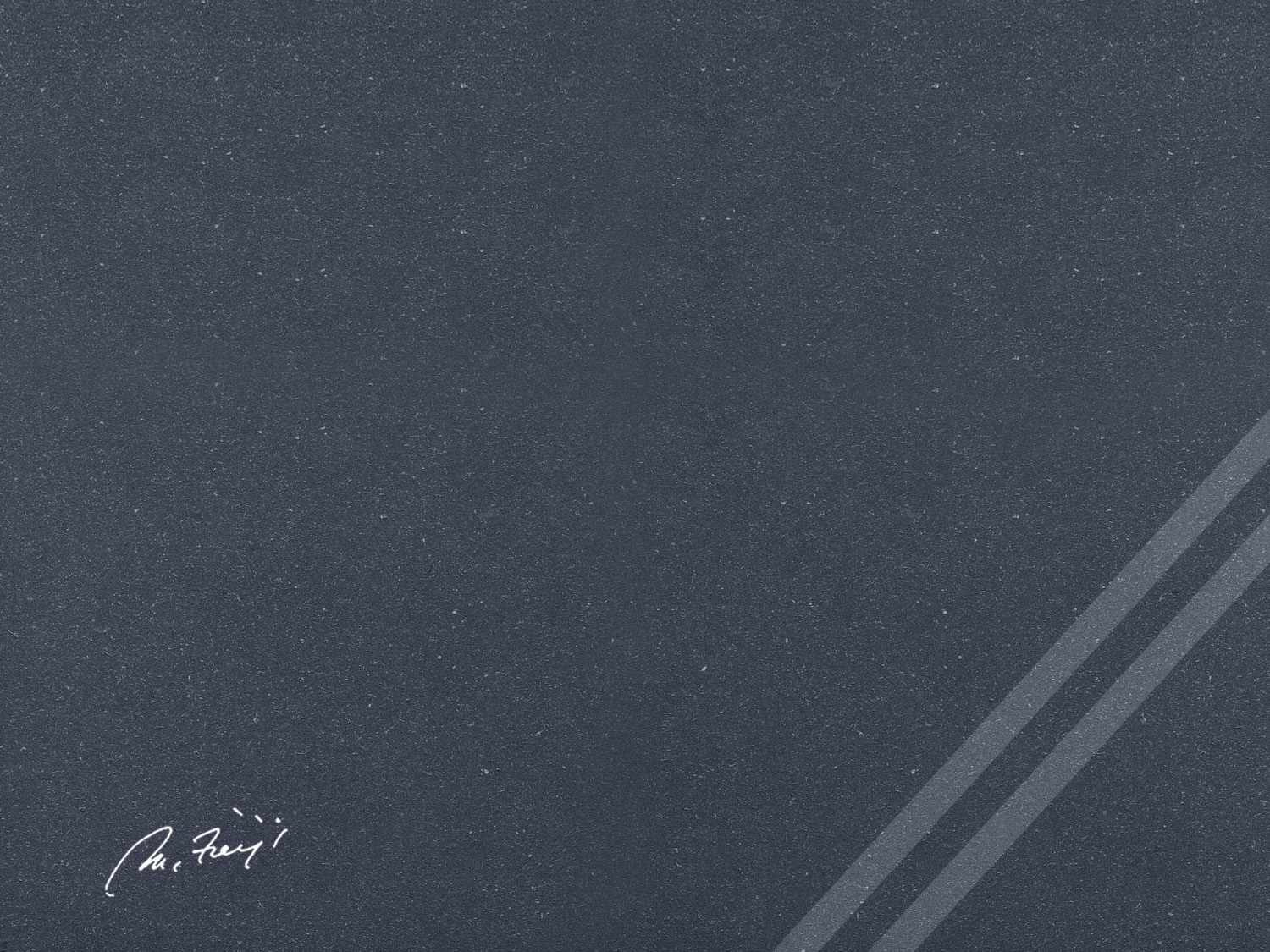 وشكراً
14